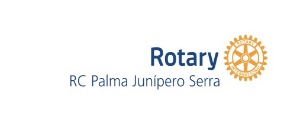 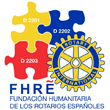 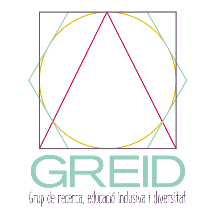 CONVOCATORIA DE DOS BECAS PARA ALUMNOS DE POSGRADO DE LA UNIVERSIDAD DE LAS ILLES BALEARS

La Fundación Humanitaria de Rotarios españoles, a través del Rotary club Palma Junípero Serra convoca dos beques per alumnos de posgrado de la Universidad de las Illes Balears (UIB).  Se trata de dos becas de colaboración, dotadas con 825 € cada una, para trabajar en un proyecto del Laboratorio de Pedagogía Hospitalaria de la UIB y la Asociación INÉDITHOS de apoyo a familias con hijos que tienen una enfermedad poco frecuente o son usuarias de servicios de atención temprana. 
Además de estar matriculados en un posgrado de la UIB y ser colaboradores de la Asociación INÉDITHOS, los criterios de selección son:

Ser menor de 30 años.
Nota media del expediente académico del Grado.
Realizar el TFM y las prácticas vinculadas a temáticas relacionadas con la familia y sus necesidades.
Carta de motivación.

Los interesados o interesadas deben enviar la solicitud con la información pertinente al director del Laboratorio de Pedagogía Hospitalaria de la UIB (s.verger@uib.es) del día 14 al 20 de febrero de 2024.
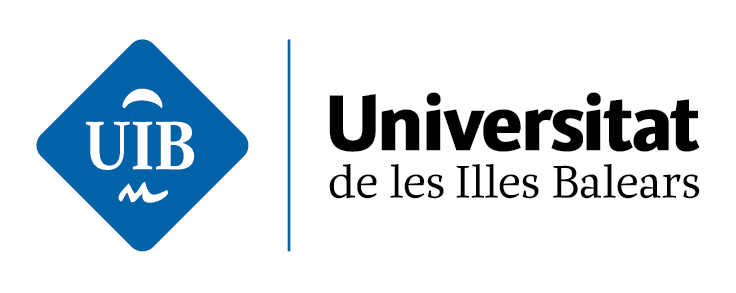 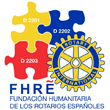 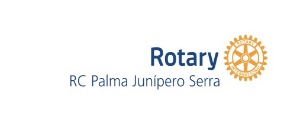 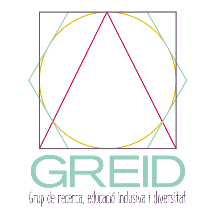 Convocatoria para alumnos de posgrado de la UIB
Requisitos
Ser menor de 30 años.
Nota media del expediente académico del Grado.
Realizar el TFM y las prácticas vinculadas a temáticas relacionadas con la familia y sus necesidades.
Carta de motivación.


Los interesados o interesadas deben enviar la solicitud con la información pertinente al director del Laboratorio de Pedagogía Hospitalaria de la UIB (s.verger@uib.es) del día 14 al 20 de febrero de 2024.
La Fundación Humanitaria de Rotarios españoles, a través del Rotary club Palma Junípero Serra convoca dos beques per alumnos de posgrado de la Universidad de las Illes Balears (UIB).  Se trata de dos becas de colaboración, dotadas con 825 € cada una, para trabajar en un proyecto del Laboratorio de Pedagogía Hospitalaria de la UIB y la Asociación INÉDITHOS de apoyo a familias con hijos que tienen una enfermedad poco frecuente o son usuarias de servicios de atención temprana. 
Además de estar matriculados en un posgrado de la UIB y ser colaboradores de la Asociación INÉDITHOS, deberán de contar con los siguientes: